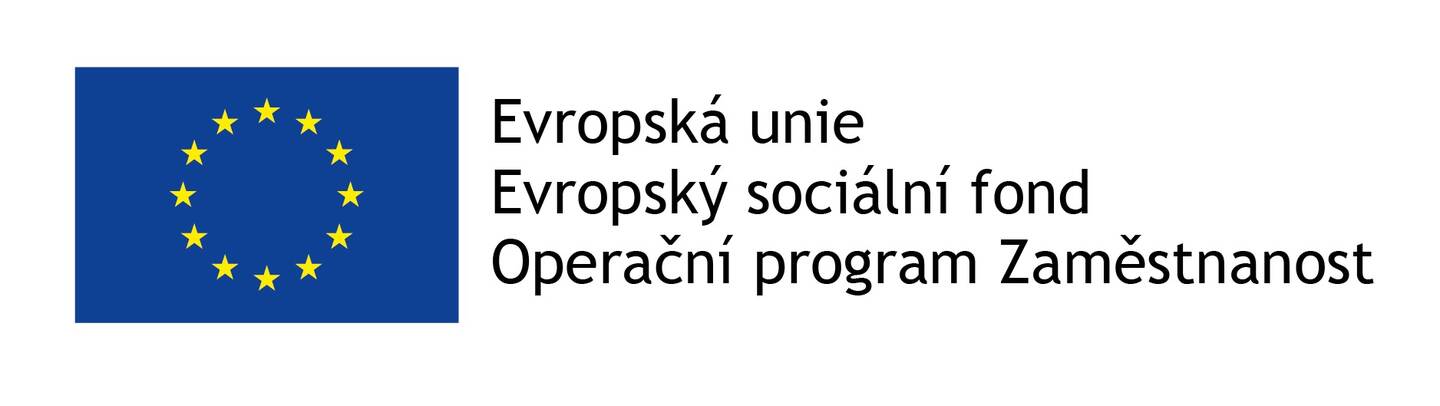 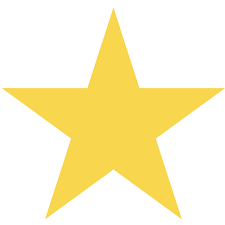 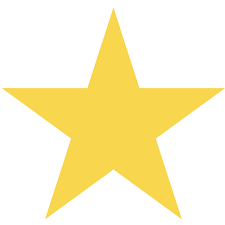 MONITORING GARANTOVANÉHO BYDLENÍ V KARLOVARSKÉM KRAJI
Odbor pro sociální začleňování (Agentura)
Autor: Hana Vališová
Datum: 31. 3. 2023
Akce: Rozvoj sociálního a dostupného bydlení: stát, kraje, obce
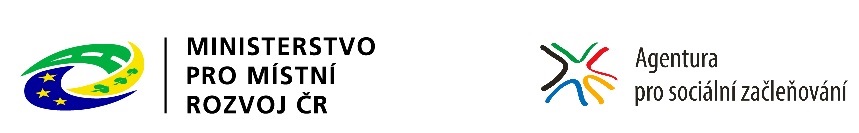 Tento materiál vznikl za finanční podpory Evropského sociálního fondu prostřednictvím Operačního programu Zaměstnanost v rámci projektu „Agentura pro sociální začleňování jako inovační aktér politiky sociálního začleňování“, 
registrační číslo projektu: CZ.03.3.X/0.0/0.0/15_018/0006191
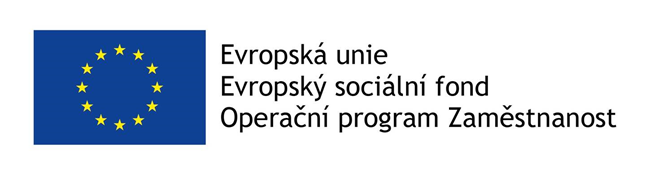 Schéma průchodu intervencí
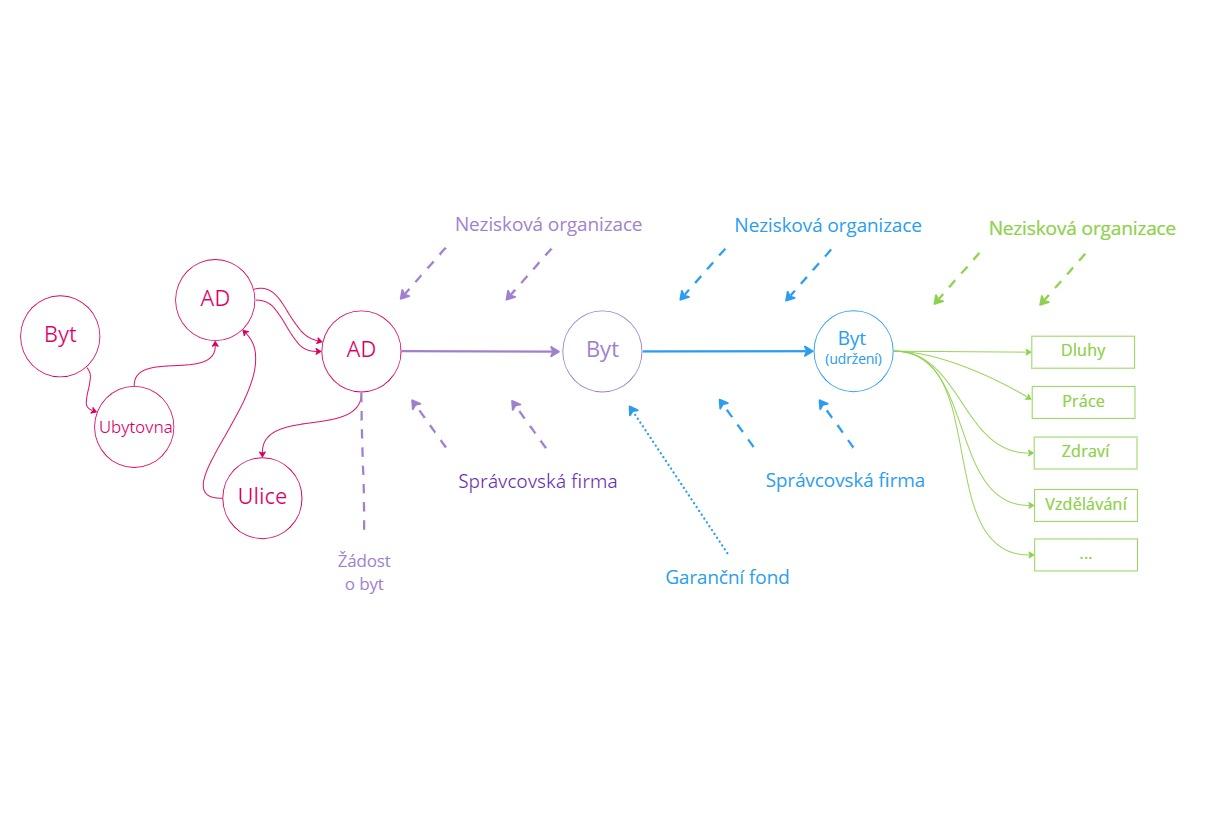 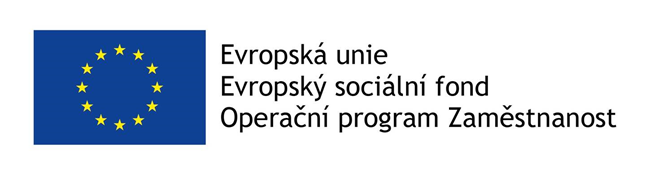 Návrh rozdělení odpovědnosti
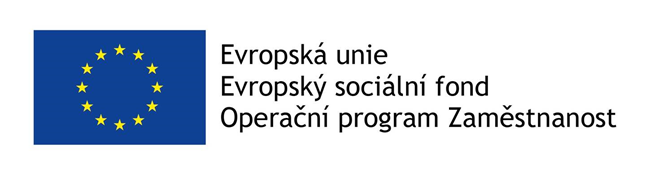 Návrh rozdělení odpovědnosti
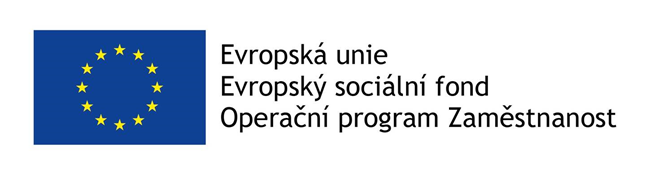 Návrh rozdělení odpovědnosti
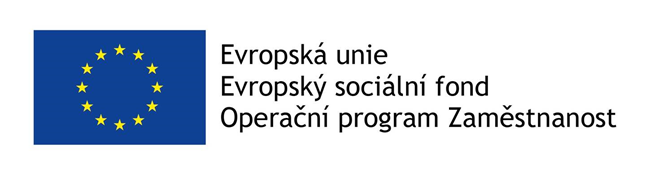 Návrh rozdělení odpovědnosti
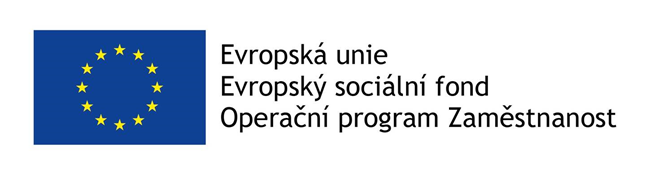 Návrh rozdělení odpovědnosti
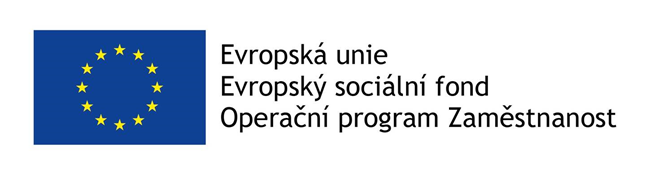 Návrh rozdělení odpovědnosti
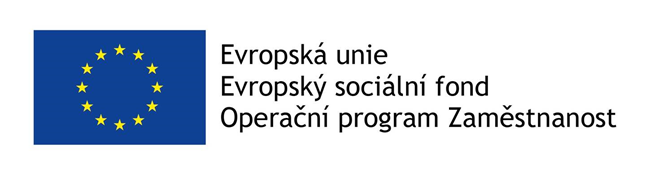 Návrh rozdělení odpovědnosti
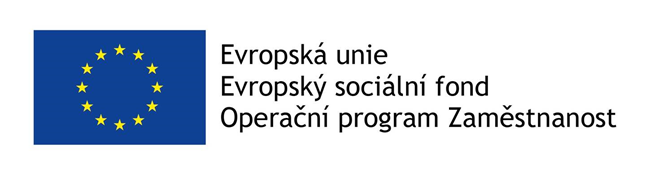 Návrh rozdělení odpovědnosti